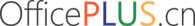 蓝色答辩简约
PPT模板
姓       名: OfficePLUS
专      业: OfficePLUS
指导教师: OfficePLUS
国内外研究
研究对象与方法
01
02
Research at home and abroad
Research object and method
结果与分析
结论与建议
03
04
Results and analysis
Conclusions and suggestions
01
国内外研究
研究价值
01
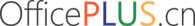 主要内容
1
2
研究的经济价值
技术进步带来的影响
3
4
提高人群的了解程度
对研究内容的了解程度
6
新技术在使用的技术
研究人员简介
5
研究背景简介
02
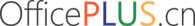 国内研究
国外研究
国经济水平的不断提高，人民开始追求高品质的生活。互联网加快的事物的发展和普及
国外研究相比国内的相关研究起步较早。同时研究更加成熟。有很多方便要领先于国内发展。
国内研究现状
03
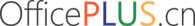 研究现状
国内起步相对较晚
我国对于在内容研究方面的起步较晚，于二十世纪八十年代才开始了初步研究，对其理念进行了充分的论述。在后面的不断研究中对内容进行了补充和完善。
进入快速发展阶段
随着事物的不断发展，更多人了解了其重要性。现在研究人员也更加重视其内容的研究，同时也推动了其内容的研究。在发展中已经形成了完善的理论体系。
发展成就
在现就的过程中获得了不少的成就。首先早期的研究为以后的研究积累了经验。一定程度上推动了相关的发展。
01
通过理论体系的完善和发展，很大程度上加大了其发展。提高了人群的参与，同时也参与结果反馈给研究者，从而更加完善理论。
02
国外研究现状
04
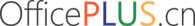 01
02
初步发展
鼎盛阶段
理论雏形
社会价值
由一些小团体在日常生活中的嬉戏中，偶然发现该理论。引发好奇心，并展开了研究。
通过了解人数的增加，在社会上形成了不小的规模。参与热情空前高涨。
理论完善
理论定型
在研究中发现，该事务有一定的规律。在团队中的总结中，形成了有规律的事物，理论定型。
由于参与人数的高涨，让更多人参与到理论的研究中，使得理论进一步的完善。
02
研究对象与方法
研究对象
01
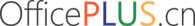 01
02
研究背景
研究人群
随着互联网的快速发展，对我们的生活都产生了或多或少的影响。该项目的研究对互联网对我们的影响尤为深刻。
我们研究的对象的对象是全体大学生，大学生是该项目研究有很重要影响，在该项目的参与中大学生参与的程度以及对大学生的影响。
研究方法
02
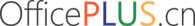 1
2
3
4
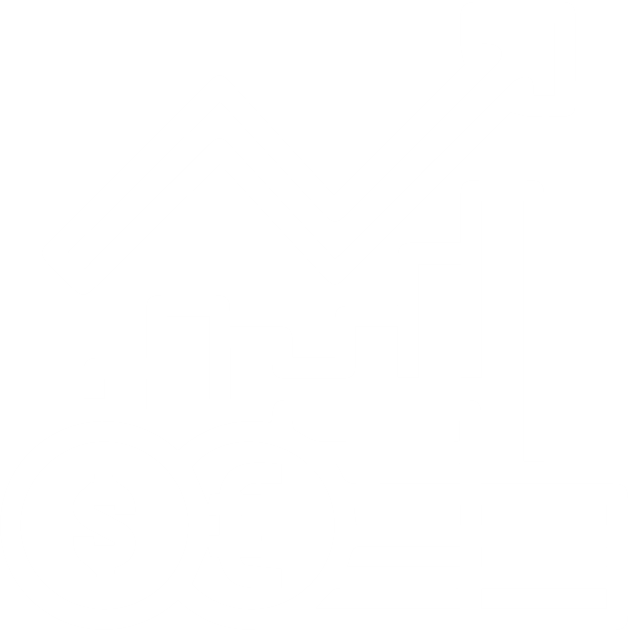 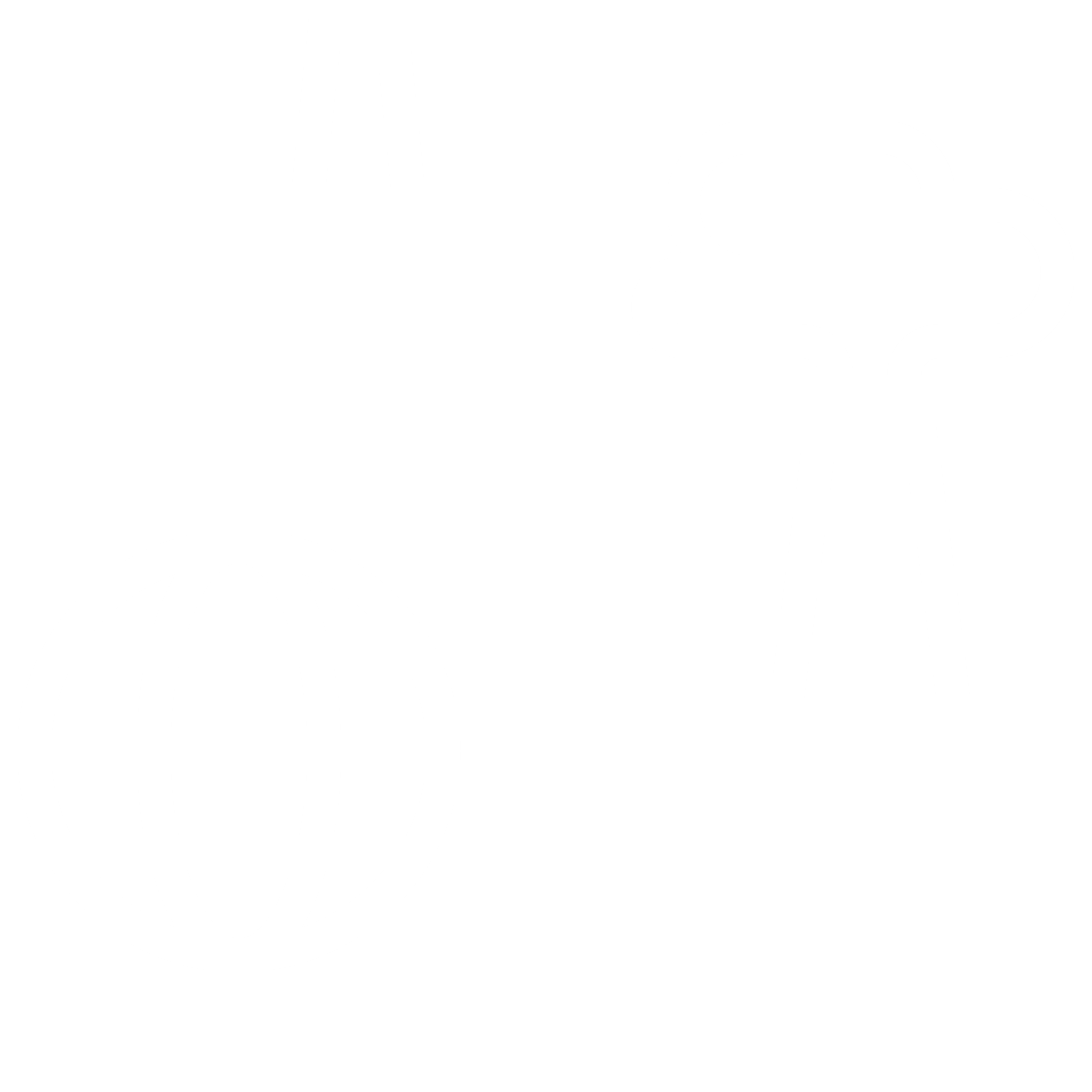 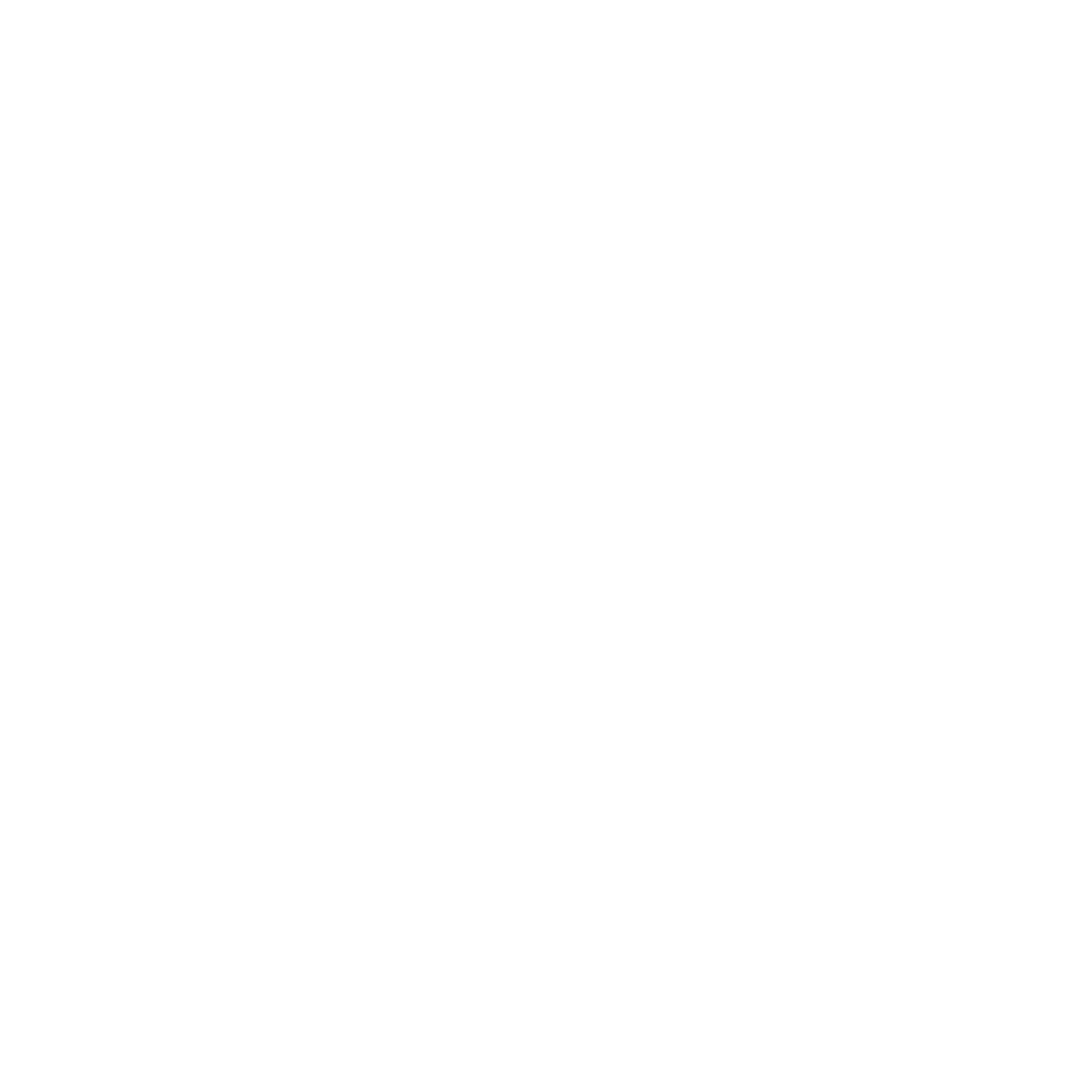 文献资料法
问卷调查法
访谈法
逻辑分析法
通过上网和图书馆等方式查找相关的内容，了解相关内容使研究根据有科学性。
通过查阅资料设计问卷，问卷分为现场发放和网上发放两种形式。
为了更加详细的了解相关的知识，对老师进行了请教和访谈，使知识更加全面完善。
对回收的问卷进行数据整理分析，结合相关的知识得出结论。
主要调查方法
03
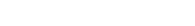 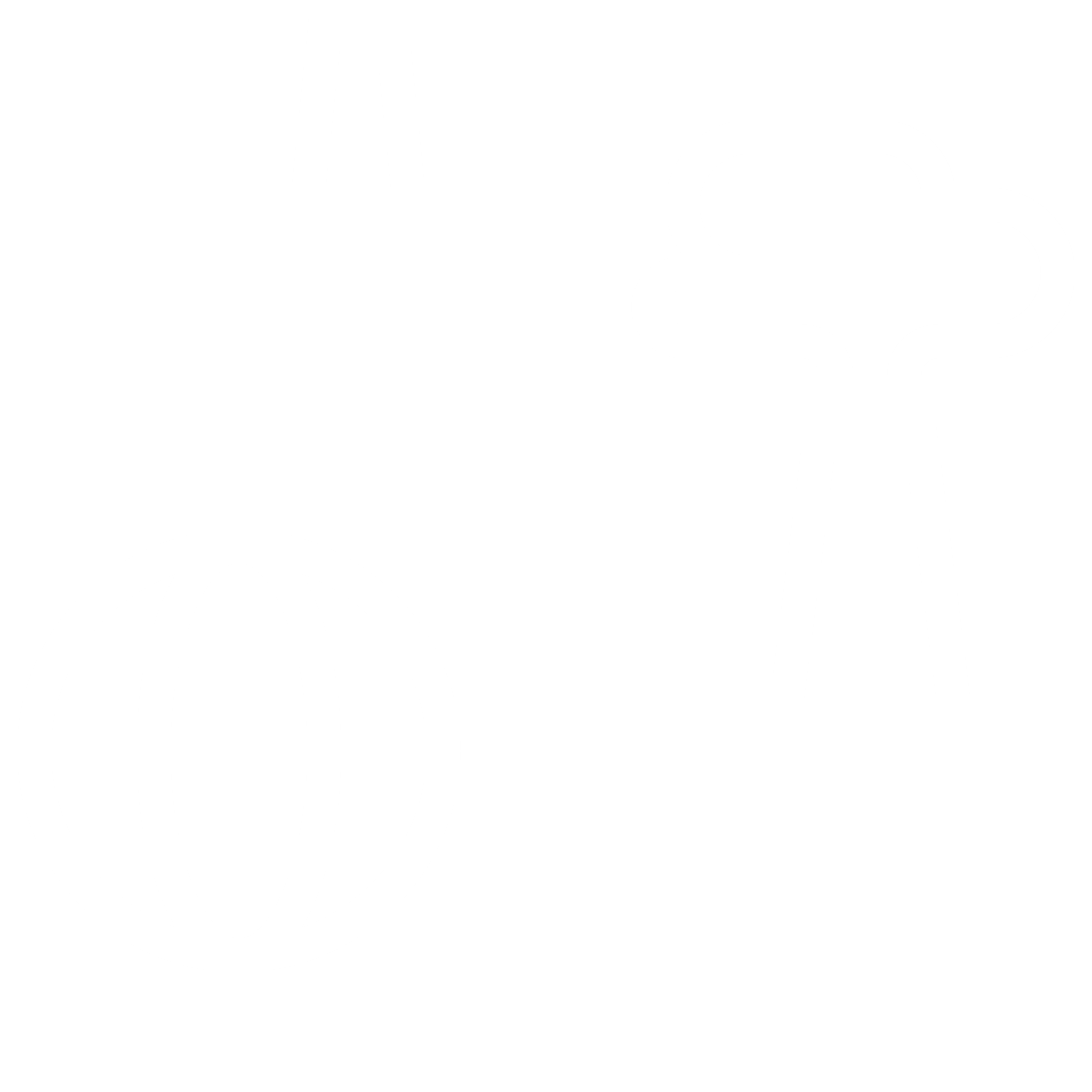 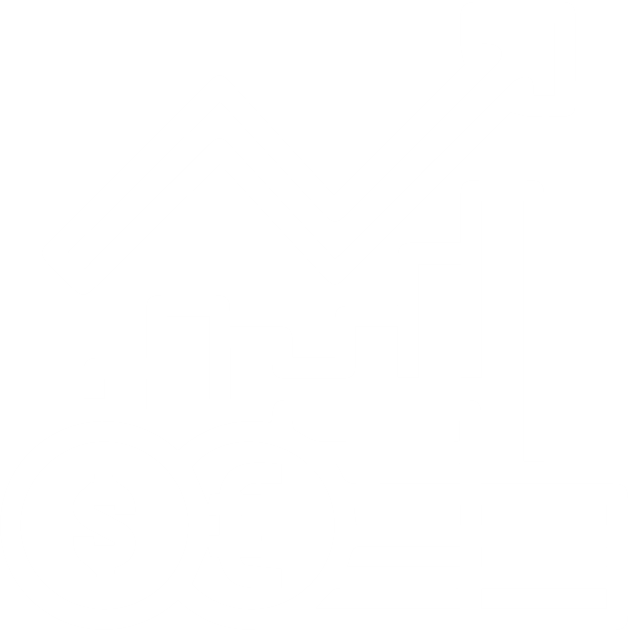 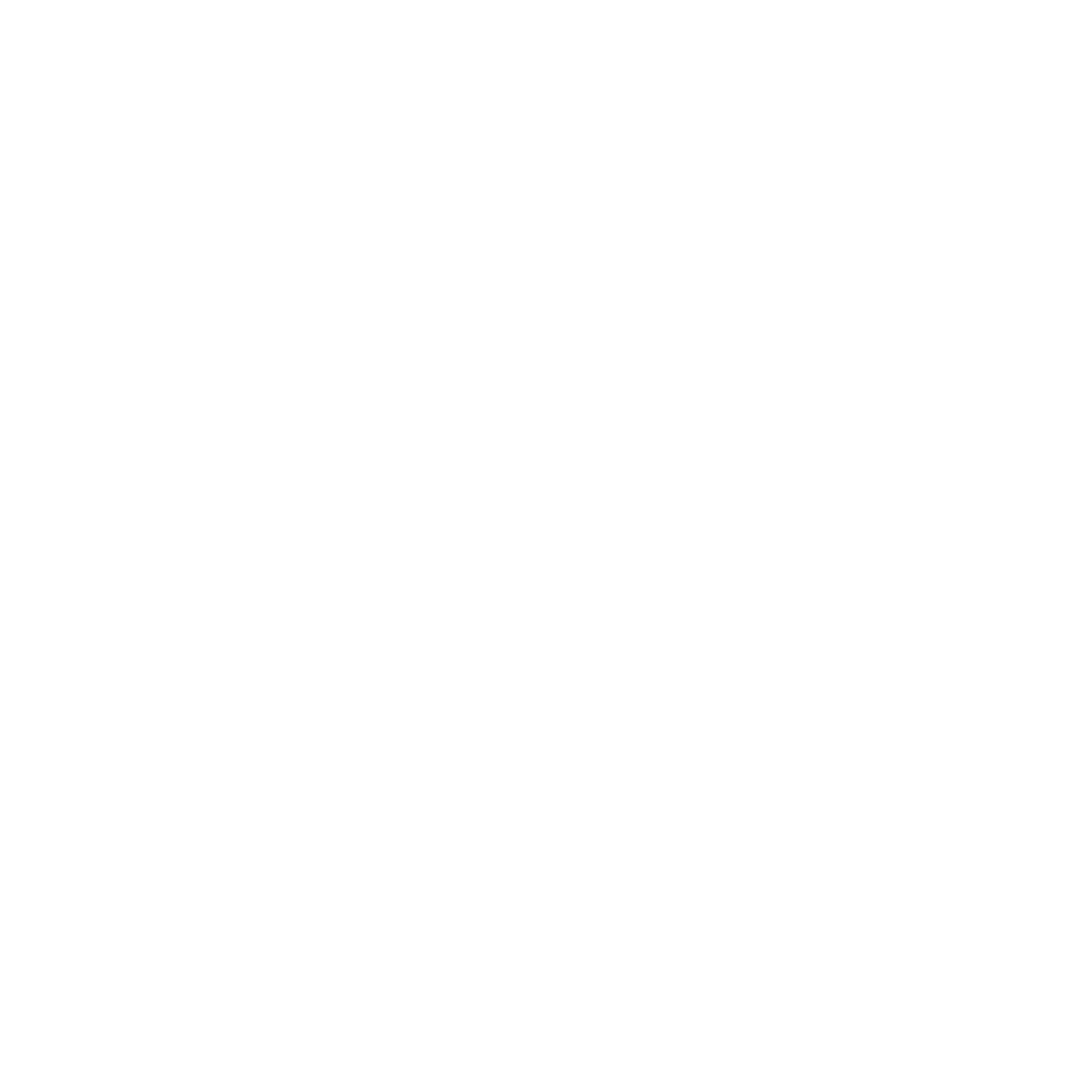 方法概述
问卷调查方法
问卷调查的意义
线上调查方法是问卷调查的一种访问方式，改变了传统的面对面调查、电话调查、邮寄调查、电子邮件调查等方式，打破了传统的被动式调查方法。
国内外社会调查中较为广泛使用的一种方法。问卷法就是研究者用这种控制式的测量对所研究的问题进行度量，从而搜集到可靠的资料的一种方法。
可以发掘出有关的事实现况，通过大量数据的收集，可以积累指定目标人群对于这一现况的认识理解和有关意见和建议
03
结果与分析
大学生的基本情况分析
01
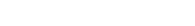 基本情况调查
基本情况调查
参与本次调查项目的大学生样本容量为1321人，其中大一有432人,占总人数的32.7%；大二有261人，占总人数的19.7%；其中大三有356人,占总人数的26.9%；其中大四有272人,占总人数的20.9%。
02
在此处添加标题
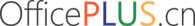 使用的人群男生占比较高
通过研究发现，对使用的人群进行分类，发现男生使用人数较多。
占比
20%
学校使用人数比例少
研究发现，目前该项目在学校的普及程度不高，普遍偏低。
学校的使用情况
大学生对该项目了解较少
研究发现，目前很多大学生还不知道该项目，对其了解也是甚少。
调查详情分析
03
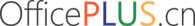 通过对大学中各个年级及老师的兴趣爱好进行调查发现了一些有价值的内容，刚进入大学的大一年级还保留了高中时的学习态度，学习和看书人数最多。
兴趣爱好调查人群分析
兴趣人群的具体分析
05
大三的学生
在大三中会有很多的考试，学习和运动是大三学生的首选。
大一的新生
刚进入大一的新生，还保留着高中时的一些学习态度，所以大一的学生更加喜欢看书和学习。其他方面占比较少。
打四的学生
在大四的生活中，游戏是选择人数最多的项目，与大四宽裕的时间密不可分。
大二的学生
大二期间，学生很注重运动，在调查中发现，运动是大二学生的首要选择，相对其他的项目，大二喜欢运动的人数最多。
老师
在项目调查中发现，老师更加喜欢看书。选择看书的人数最多。
发展历程
06
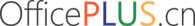 20XX年
不断的完善，规模不断扩大
20XX年
20XX年
此时，国内开始正式开始研究了解。
该项目正式命名，正式被确认下来。
20XX年
在国内有一定的发展程度，理论更加完善。
20XX年
在国外快速发展，并呈现出一定的规模。
20XX年
项目开始出现，并开始最初的研究。
04
结论与建议
结论
01
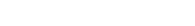 通过采取大量的问卷调查的方法，通过对查找资料和询问相关的老师，得出了很多有价值的东西，有利于后面进一步的研究。
01
02
03
使用的人数男生较多
不同年级兴趣不同
项目的不足
通过研究发现，对使用的人群进行分类，发现男生使用人数较多。
对学校中不同年级的人群进行调查发现，每个年级的兴趣爱好都有很大的不同。
通过这次调查发现，目前该项目还是有很多的不足，还有很大的发展空间。
建议
02
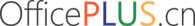 通过这次的调查，让我们更加了解了该项目的情况，尤其是不足，虽然目前还是存在很多的问题，但是相信未来会发展的更好。
04
03
使用的人数在扩大
通过问卷调查和查阅资料发现，虽然现在的使用规模不大，但是和之前对比还是扩大了不少。在我们调查中发现，刚了解该项目的人也还是对其产生了强烈的兴趣.。使用过一段时间的学生也表示愿意继续使用。
02
项目对学生有帮助
对使用者有变化
通过本次调研发现，虽然使用该项目的人群偏少，但是在使用的人群中发现，大多数人都还是认为产品对他们的日常生活有很大的帮助。
01
虽然该项目在学校的普及率不高，但是对使用的人群还是有很大的帮助，正在潜移默化的的对大学生的生活产生或多或少的影响。
学校普及率低
通过调查发现，该项目在学校的普及率低，很多在校的大学生都不了解该项目，还有很大的发展空间。
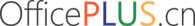 谢谢大家
姓       名: OfficePLUS
专      业: OfficePLUS
指导教师: OfficePLUS
OfficePLUS.cn
标注
字体使用

行距

素材

声明



作者
中文 OPPOSans
英文 OPPOSans
标题 1.0
正文 1.2

www.freepik.com   

本网站所提供的任何信息内容（包括但不限于 PPT 模板、Word 文档、Excel 图表、图片素材等）均受《中华人民共和国著作权法》、《信息网络传播权保护条例》及其他适用的法律法规的保护，未经权利人书面明确授权，信息内容的任何部分(包括图片或图表)不得被全部或部分的复制、传播、销售，否则将承担法律责任。
廷洲